Before your group visits Chelmsford Museum for our World War II session take time to use this powerpoint with your pupils. As you go through the presentation our robot ‘Sparky’ will help your pupils develop the skills and knowledge that will enable them to gain the most from the session and inspire questions to explore when they visit. Encourage your pupils to share ideas with ‘a neighbour’ before you click to reveal answers. Enjoy
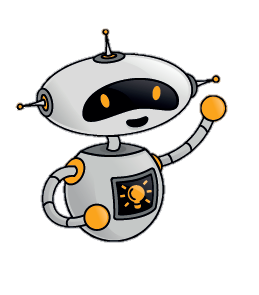 World War 2and the Home Front
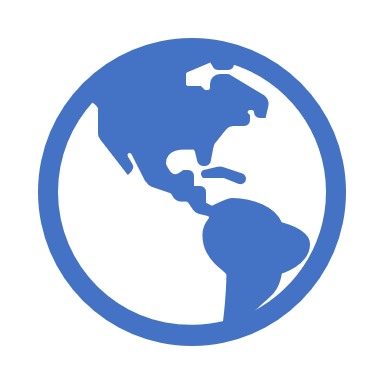 What do you know about World War 2?
Hello, my name is Sparky. Welcome to Chelmsford Museum. 

When you visit you will be able find out how World War 2 affected the lives of people living in Britain and especially in Chelmsford.  

What do you know about World War 2?
Why were some children evacuated from their homes?
Children from cities that were at risk of aerial bombing raids were evacuated to the countryside to protect them.
You had to cover windows and doors so no light showed at night that could help
 guide enemy planes.
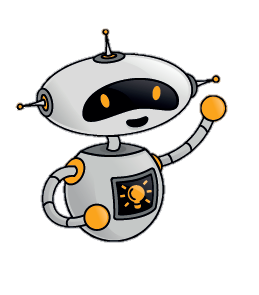 Britain was known as the ‘Home Front’ because everyone helped fight the war in some way.
What was the Home front?
What was the black out?
There were two main sides in WW2 – 
the Axis Powers and the Allied powers. 
The main Axis Powers were Germany, Italy, and Japan. They wanted to become more powerful.  
The major Allied Powers were: Britain, France, Russia and the United States. They joined together to form a stronger defence against attacks by the Axis Powers.
What countries were involved in the war?
What led to the start 
of World War 2?
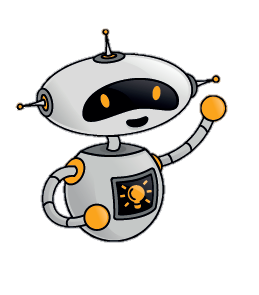 A variety of different factors led to World War 2, but the main event that sparked it all was Germany's invasion of Poland in September 1939.
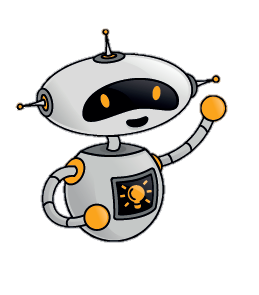 Some important events in World War II
3 September 1939    France and Great Britain declare war on Germany.
1 September 1939    Germany invades Poland and World War II begins.
May to June 1940    Germany takes over much of Western Europe.
30 May 1940    Winston Churchill becomes leader of the British government.
10 June 1940    Italy enters the war as a member of the Axis Powers.
July – October 1940    Germany launches air attacks on Great Britain, known as the Battle of Britain.
6 June  1944     The D-Day landings by Allied forces on Normandy beaches are a turning point in the war
May 7 1945    Germany surrenders to the Allies and VE day is celebrated across Europe.
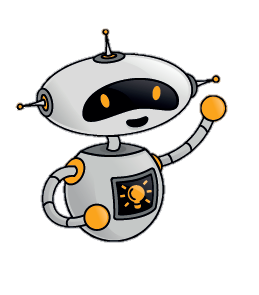 What different historical sources or ways have you used to find out about World War 2?
Newspaper articles
?
Objects
Books
?
?
Letters
Photographs
?
?
?
Internet
These are a mixture of primary and secondary historical sources, but which are which?
A Primary sources is any source of information that was created during the period you are studying.
A Secondary Sources is any information written later by people who did not experience the events or period first-hand. They use and interpret primary sources to write about the past.
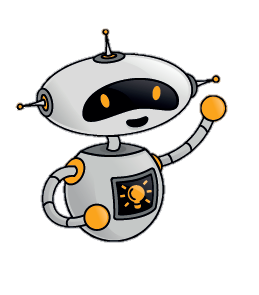 When you visit the museum 
we will use a variety of historical sources to investigate the big question
‘What was life like in Chelmsford during World War 2?’
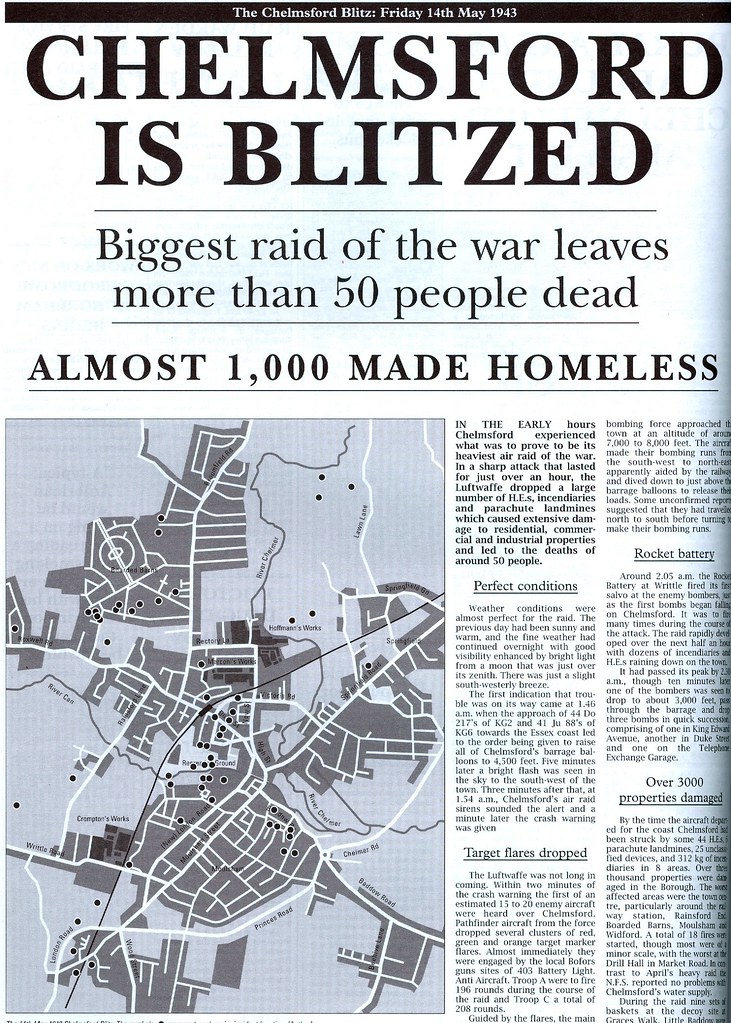 Post visit resources for
World War 2 session

Life on the Home front
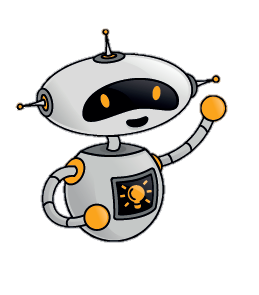 Bernard’s  War
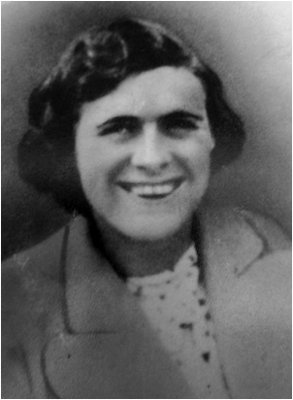 This is Bernard’s mother Ellen May Wrenn.
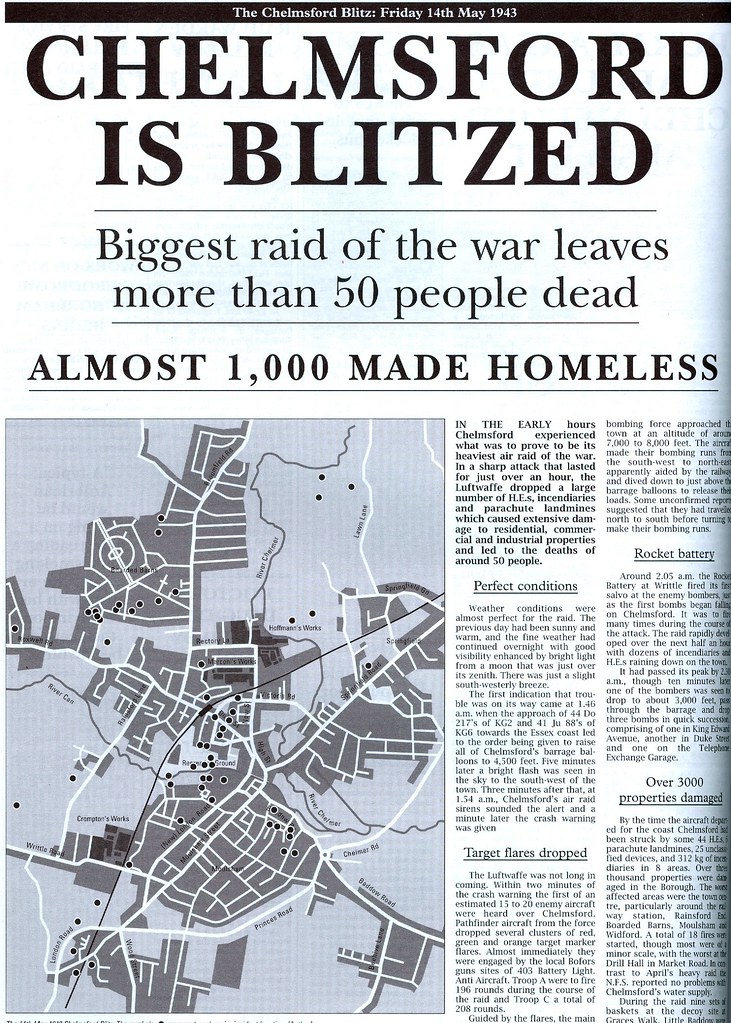 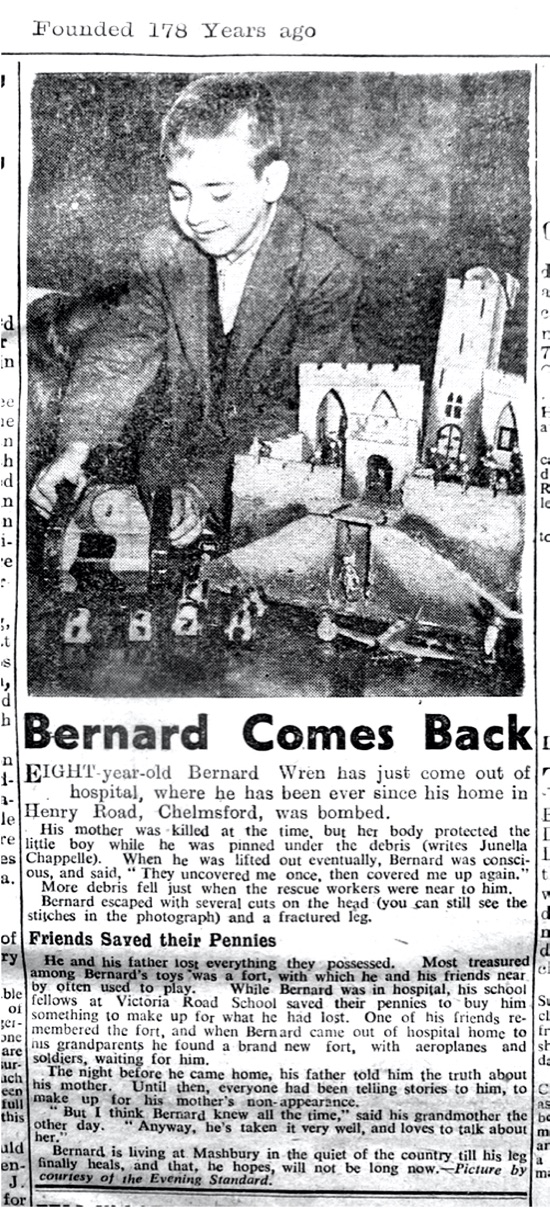 Bernard was born in 1934. He was only 6 years old when World War 2 began.
Bernard lived with his parents in a terrace house in Henry Road.
He went to Church Street National School which was near to Chelmsford Cathedral (the school no longer exists today)
His Father, Robert Wrenn, worked at Hoffmans factory, which manufactured ball bearings.
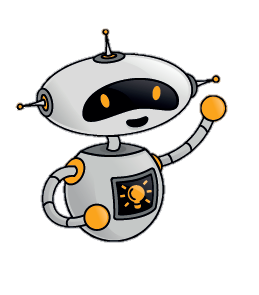 How did everyday life change for Bernard and his family living on the Home Front in Chelmsford during World War 2? war?
Did anything stay the same?
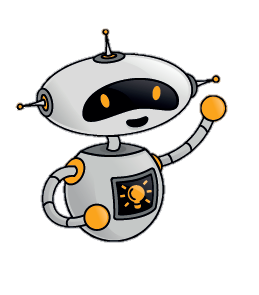 Gas masks and air raid shelters
What was
What did it feel like wearing a gas mask?
What happened when air raid siren sounded?
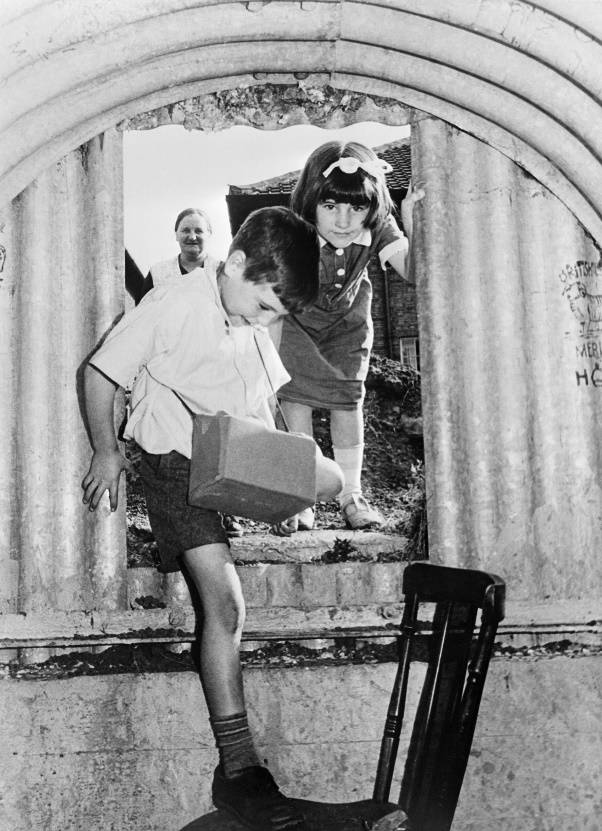 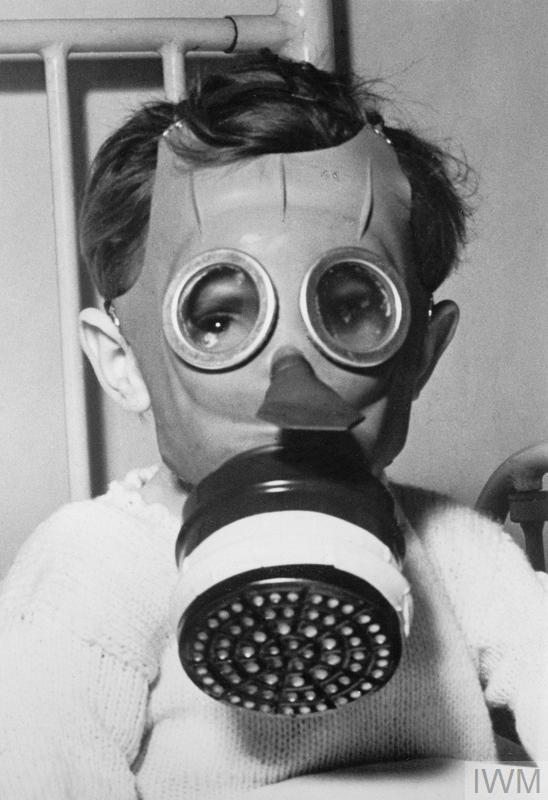 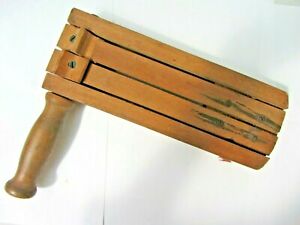 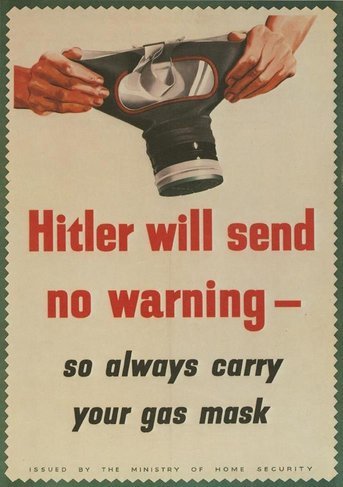 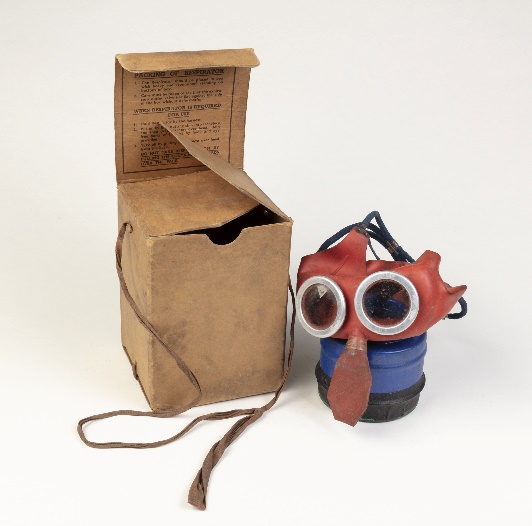 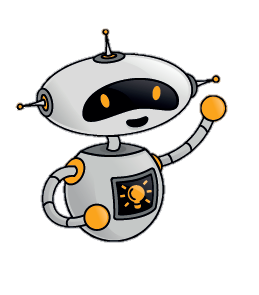 Air raids and bombings….
Why was Chelmsford a bombing target for the German Luftwaffe?
What did the air raid wardens do?
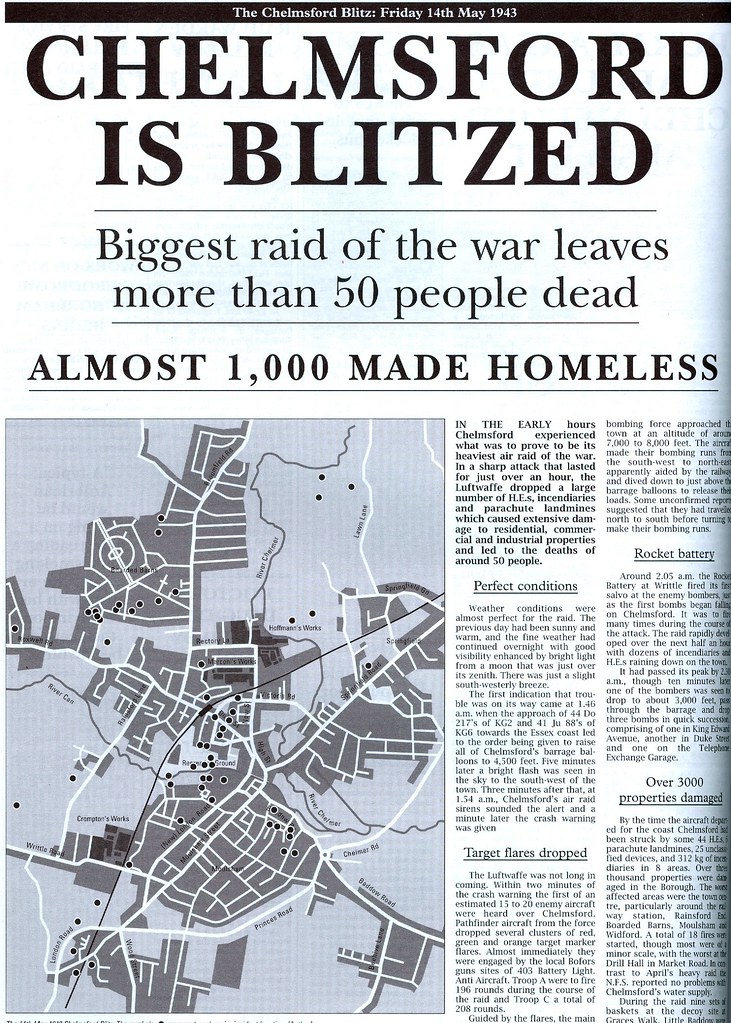 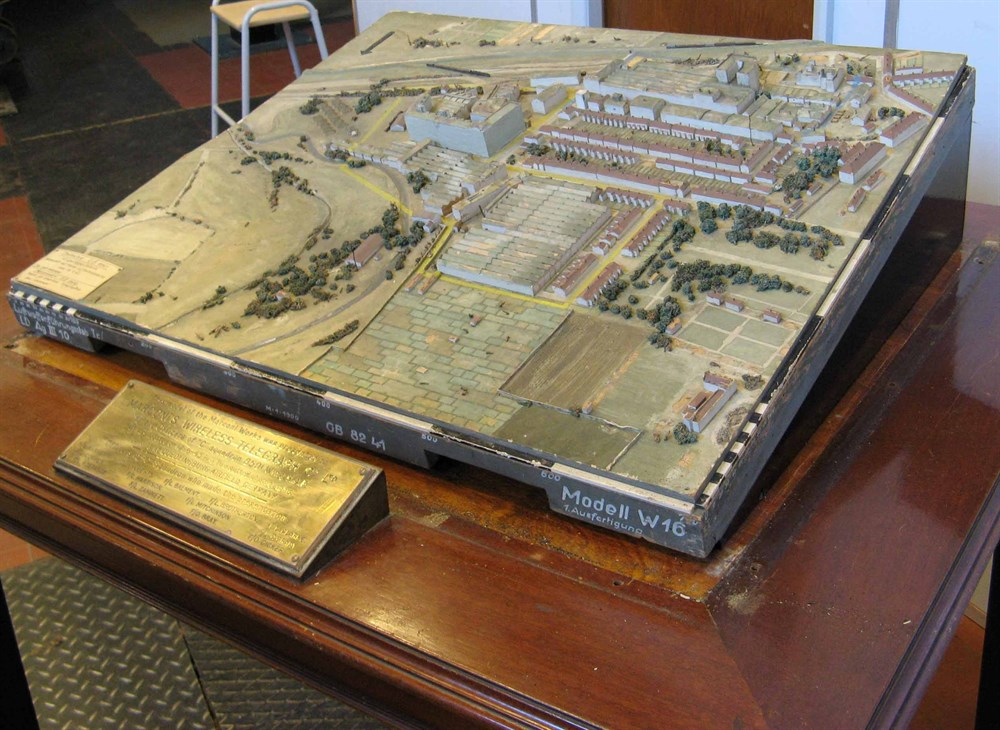 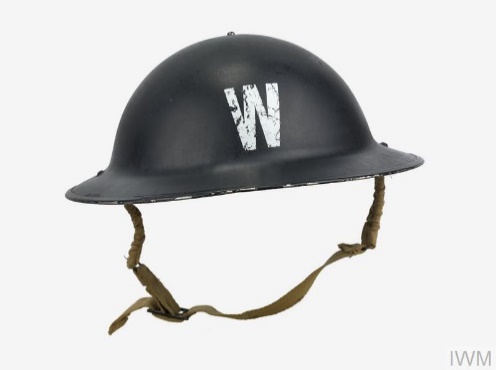 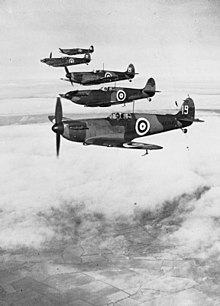 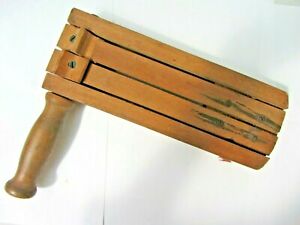 Surviving pill box which housed anti air craft guns on land behind B + Q.
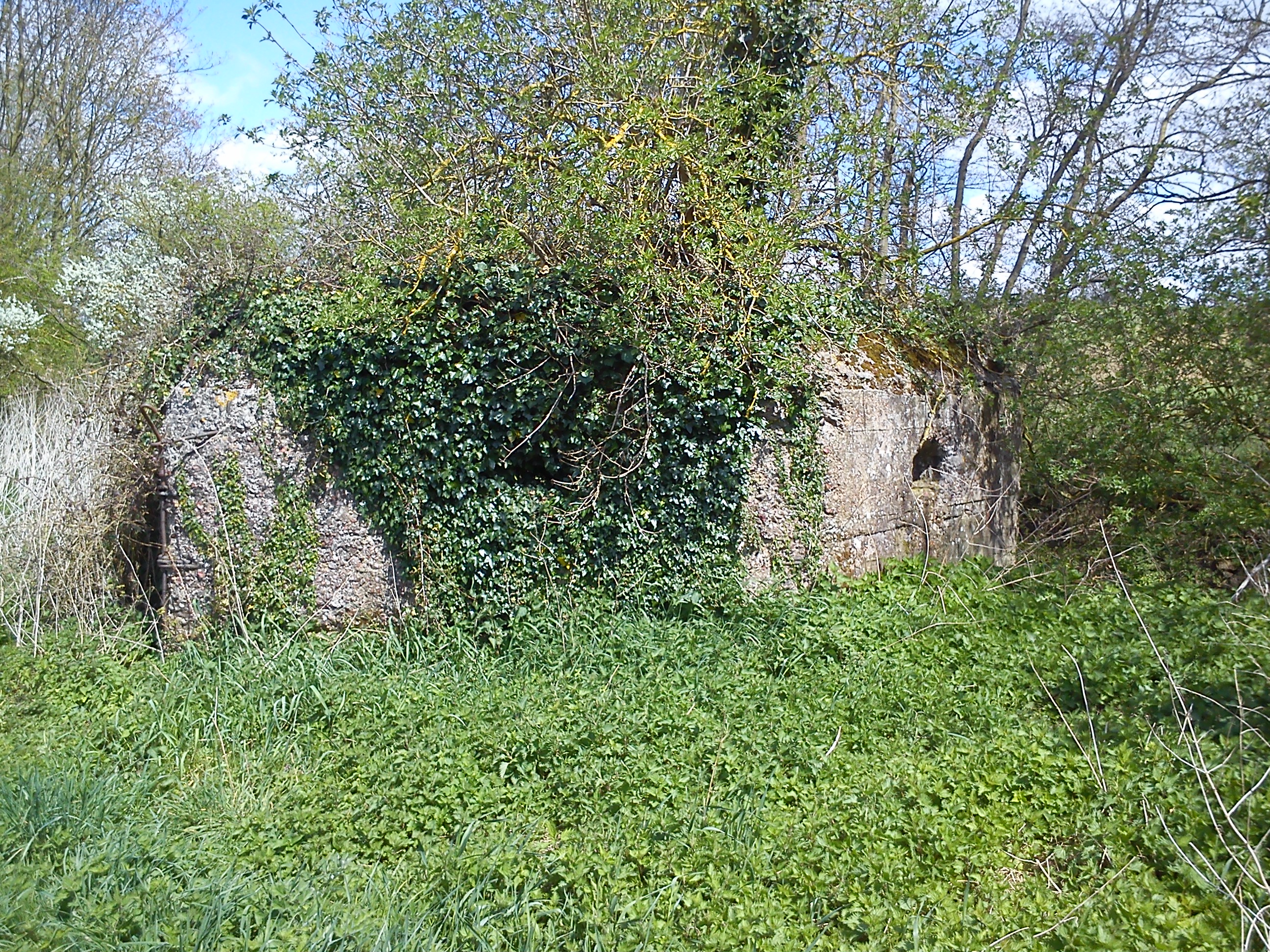 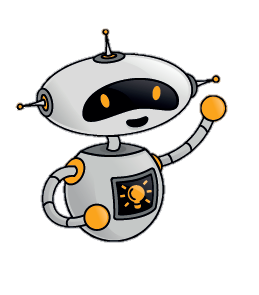 Food rationing
What was food rationing?
Why was food in short supply during the war?
How did people make their food go further?
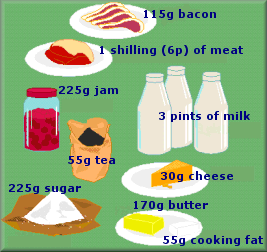 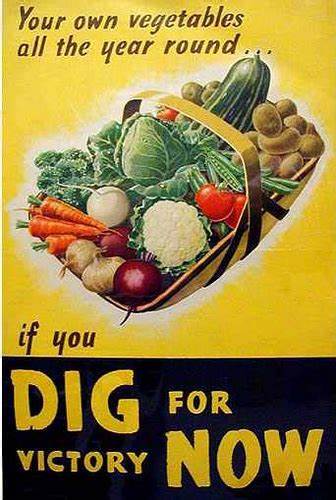 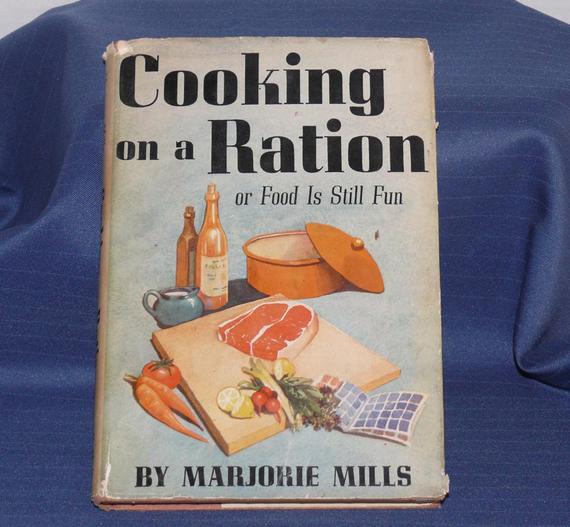 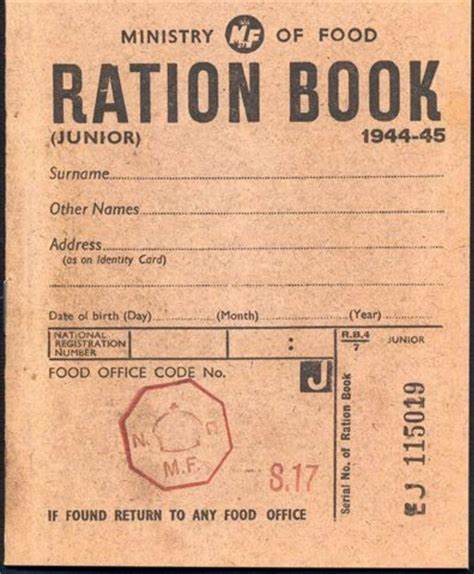 A weeks food ration for one person.
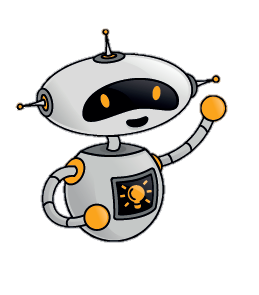 ‘Make do and Mend’
Why were clothes in short supply and had to be rationed?
How did people ‘make do and mend’?
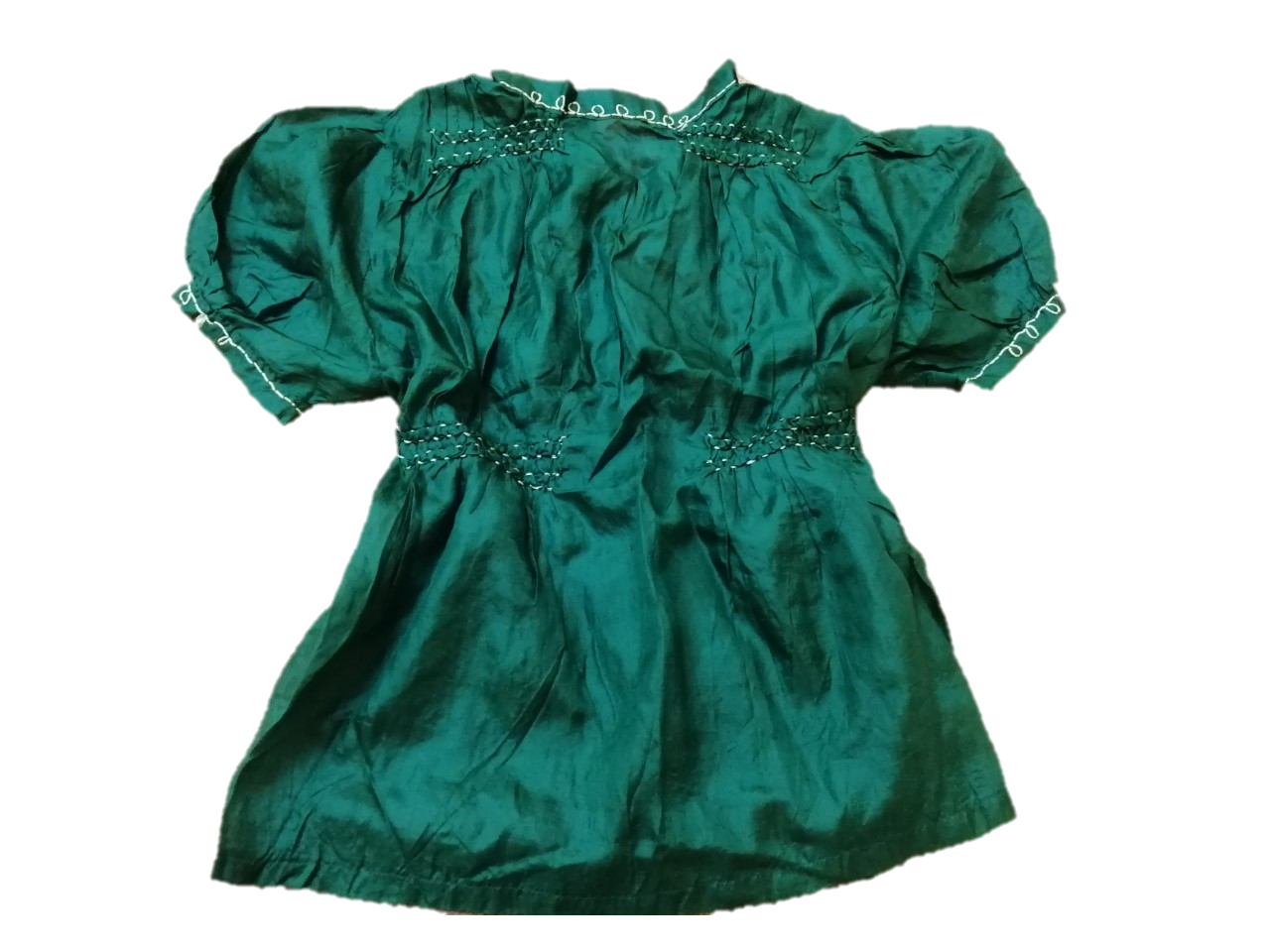 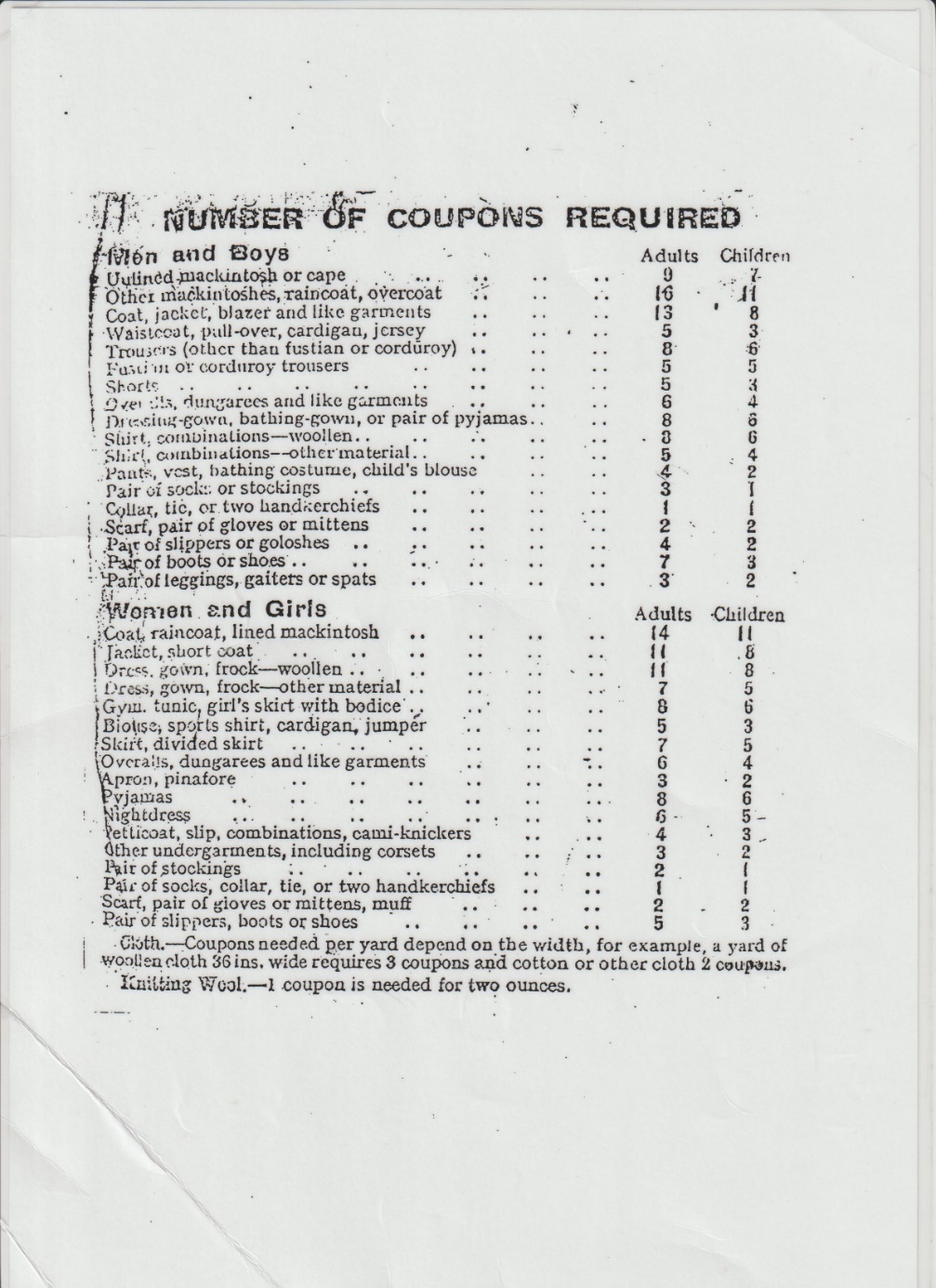 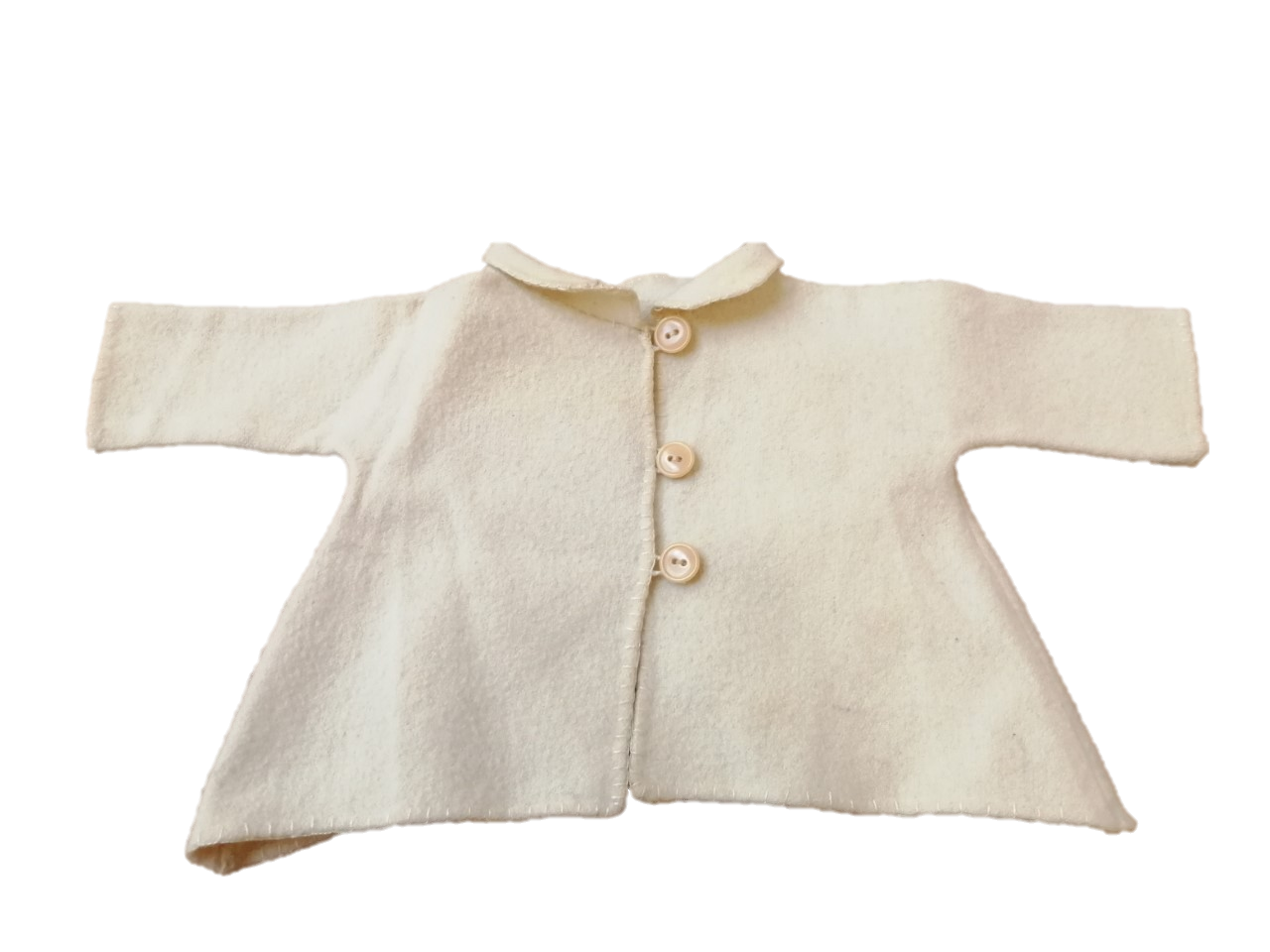 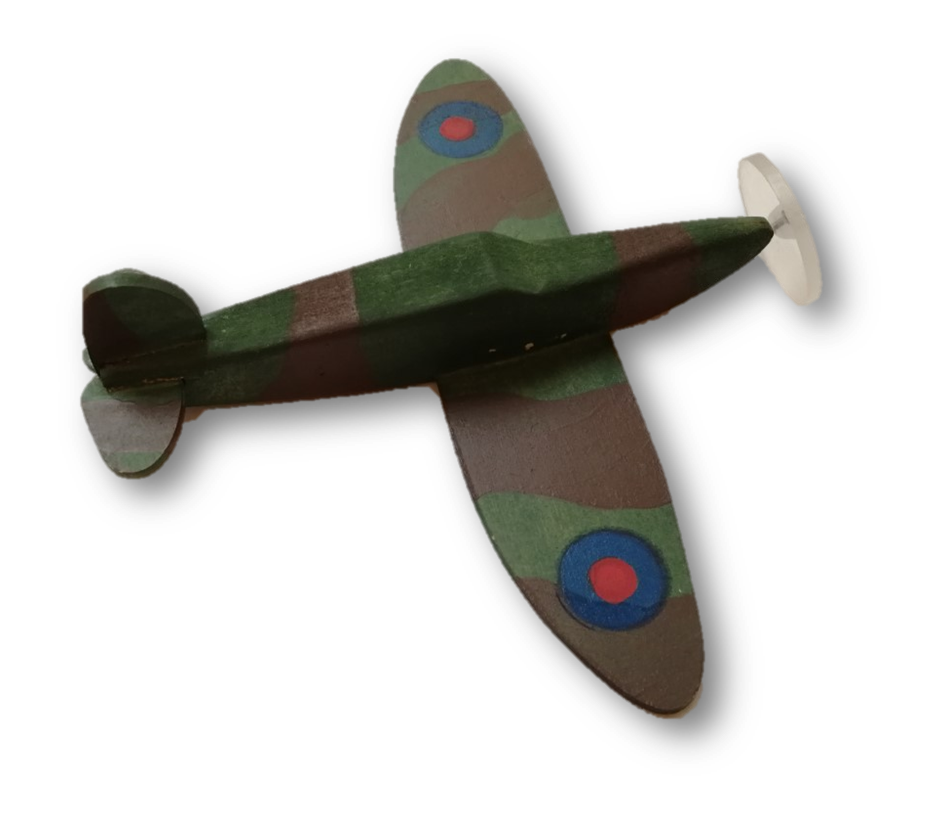 Babies coat made from an old blanket.
Blouse made from a piece of material from a parachute.
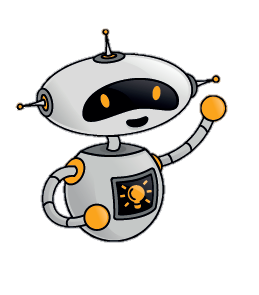 The day that changed Bernard’s life
On 19 October 1942 Bernard’s father went to work at Hoffmanns factory as usual. His mother dropped him off at school and went shopping for groceries and visited her mother in Railway Street.
At 10.59am an air raid siren sounded as a German aircraft was spotted approaching Chelmsford and the Hoffmann factory defensive guns were immediately fired.
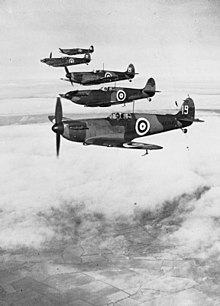 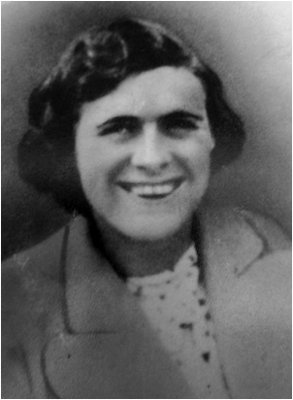 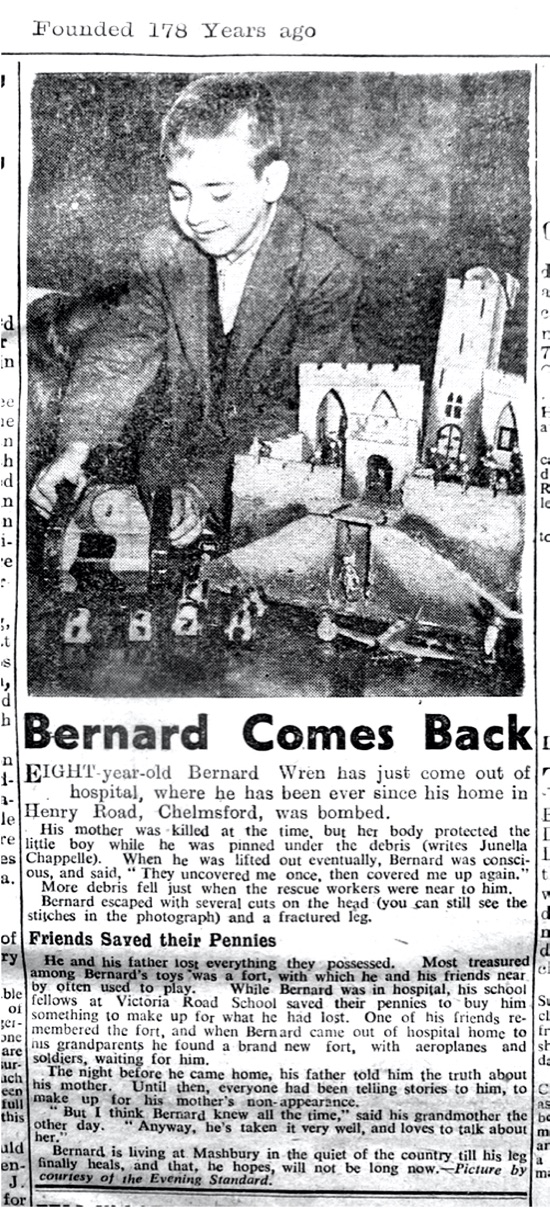 Bernard’s mum collected him from school. Hurrying home, they put the shopping down as they went through the house to reach the Anderson shelter in their neighbour’s garden.
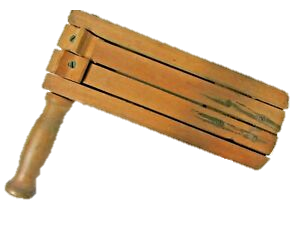 Under cover of low cloud the plane released its bombs. One hit Hoffmanns factory killing 4 people and injuring 65 others. A second bomb bounced off the factory roof, travelling 60 feet along Henry Road.
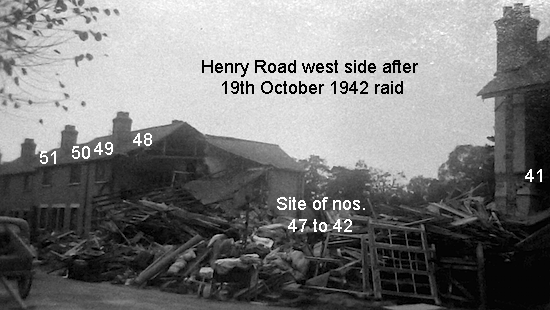 The bomb exploded in the front garden of 45 Henry Road destroying a number of houses including Bernard’s.
Bernard’s mother, their neighbour Dennis Locke and 3 other people were killed in the explosion. Bernard’s mother protected him and amazingly he escaped mostly unharmed.
His father arrived home from work at dinner time to discover what had happened.
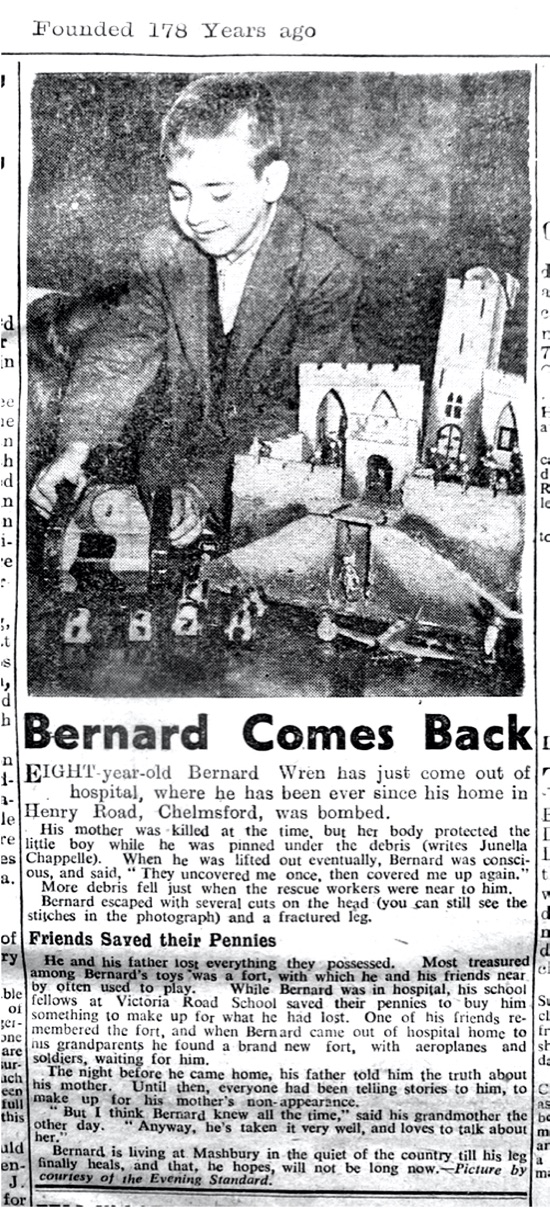 Bernard hurt his leg in the blast and spent some time in hospital while it healed.
His family lost had lost all their possessions when their house was destroyed. Benard’s friends saved up their pennies to buy him his favourite toy – a fort.
Bernard’s quote looking back on his life?
Sew together some folded pages of sugar paper to create a book. Your pupils can stick all their work about World War 2 into it to create their own scrapbook of Bernard’s War, just as he may have.

You could include: 
An air raid warden’s instructions about what to do when you hear the air raid siren. 
A letter from Bernard to his grandparents about a night in their neighbours air raid shelter.
Bernards’ mothers favourite wartime recipes – and pictures if you cook them!
Foods Bernard missed during the war.
A ‘Make do and mend’ challenge to make a toy or game from scraps. Include a picture of what is made in the scrapbook.
Silhouettes of planes and an identification chart.
A page from Bernard’s diary – fears of being evacuated?
A newspaper article about the bombing of Henry Street. 
An interview with Bernard’s friends.

Write on different size and colour paper and include drawings and black and white photos. Encourage your pupils to be creative about how they display their work in their scrapbook.
Activity suggestion

Create a scrapbook of Bernard’s War
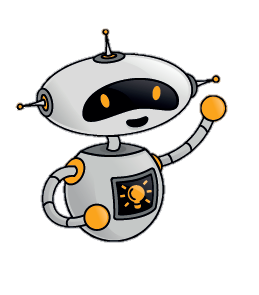